Financial Statement Preparation
CIGFARO
08 July 2019
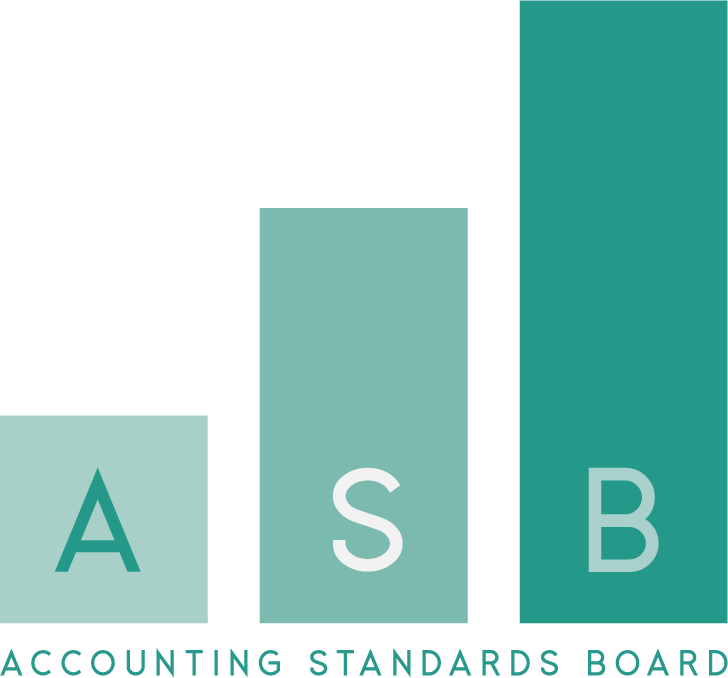 1
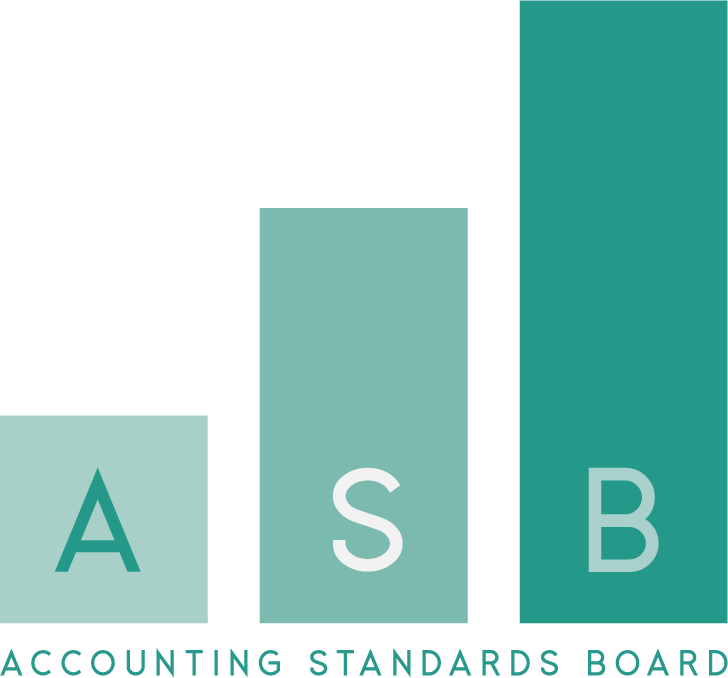 Disclaimer
The views and opinions expressed in this presentation are those of the individual. Official positions of the ASB on accounting matters are determined only after extensive due process and deliberation.
2
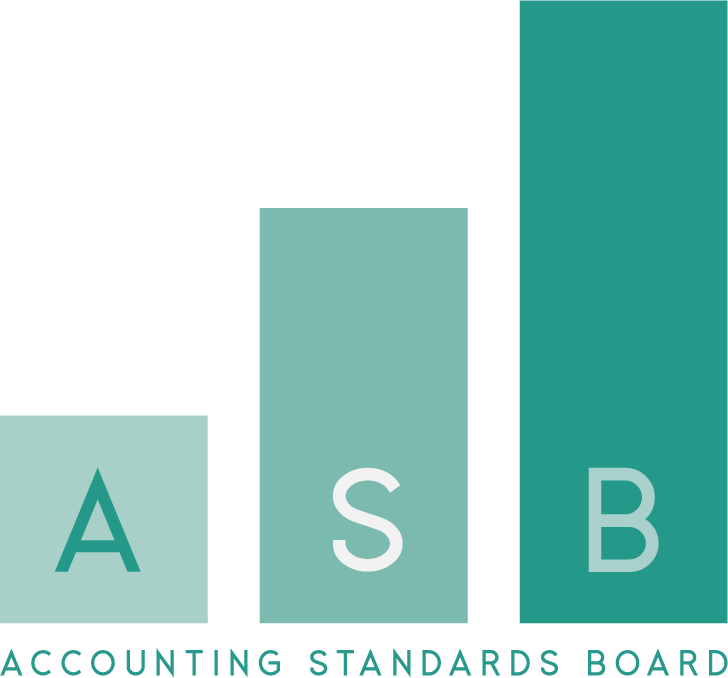 Overview
What are financial statements and why do we prepare them?
How are financial statements prepared? 
What does the information in the financial statements tell us?
3
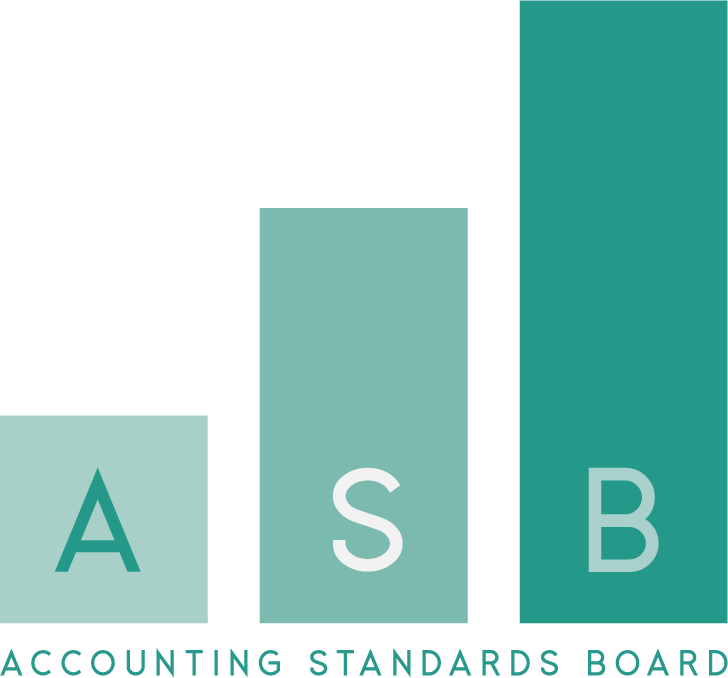 What are financial statements and why do we prepare them?
4
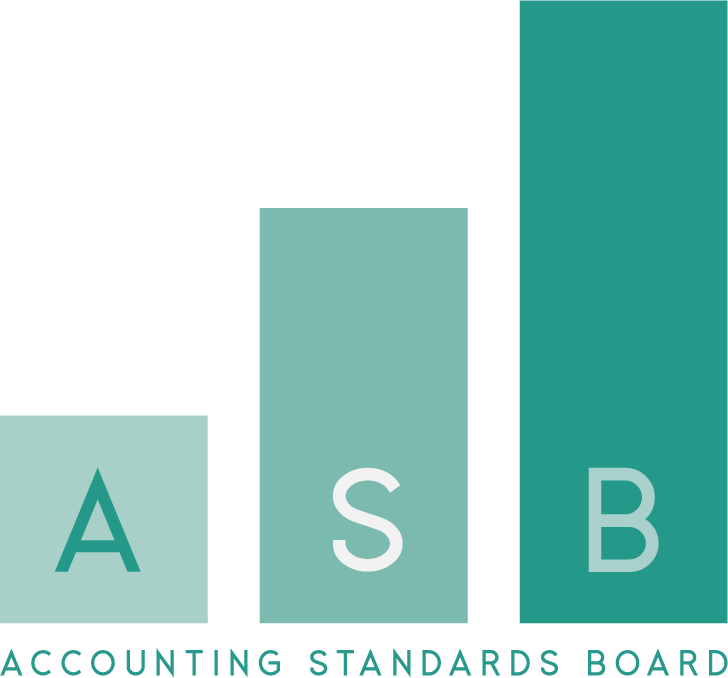 What are financial statements?
Summarised report that outlines: 
What an entity owns and owes at a date. 
What income and expenses it incurred for a period.
How much cash went into and out of the entity’s bank account. 
Whether an entity spent money in accordance with its budget.
5
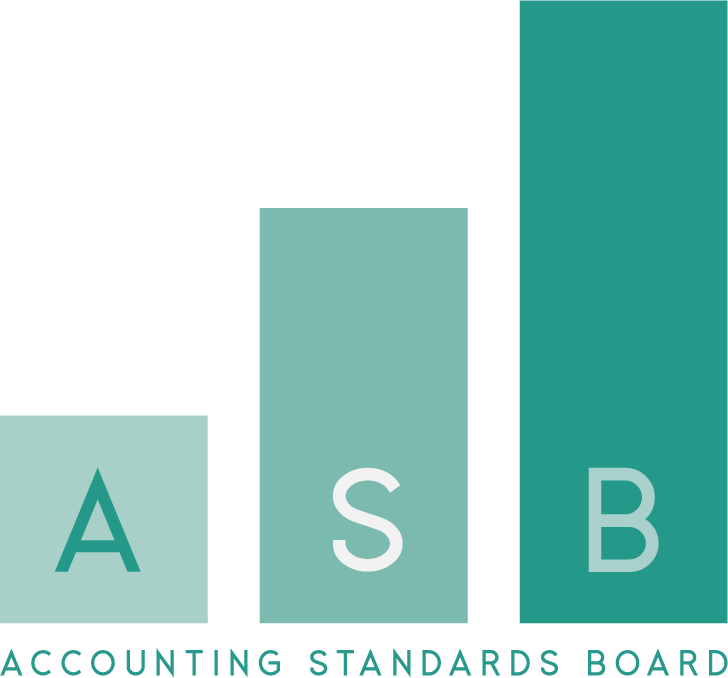 Why do we prepare financial statements?
Provide information to a wide range of users:
	-Service recipients. 
	-Providers of resources. 
To enable them to hold municipalities accountable and to make decisions.
6
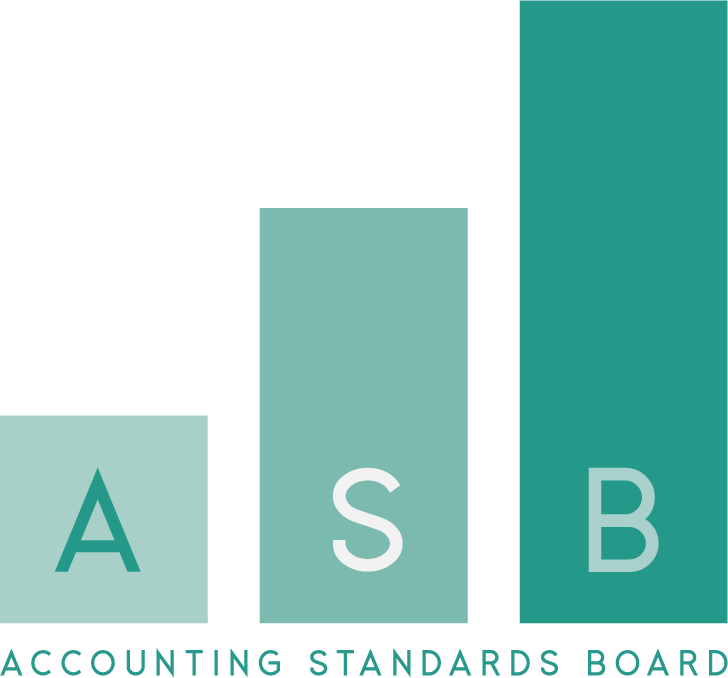 How are financial statements prepared?
7
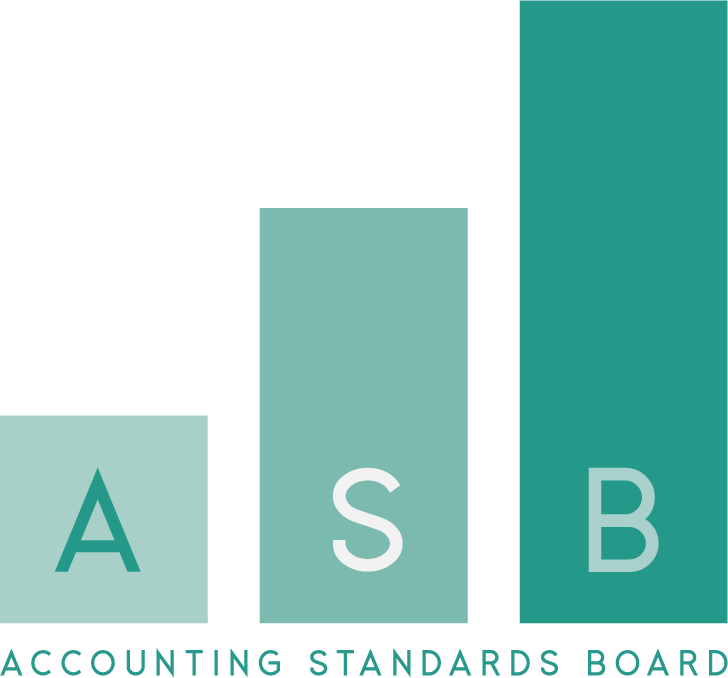 How are financial statements prepared?
Prepared by management of the entity. 
Specific principles used to prepare the information: 
	Standards of GRAP;
	Legislation; and
	Guidance, directives etc. from 	National 	Treasury.
8
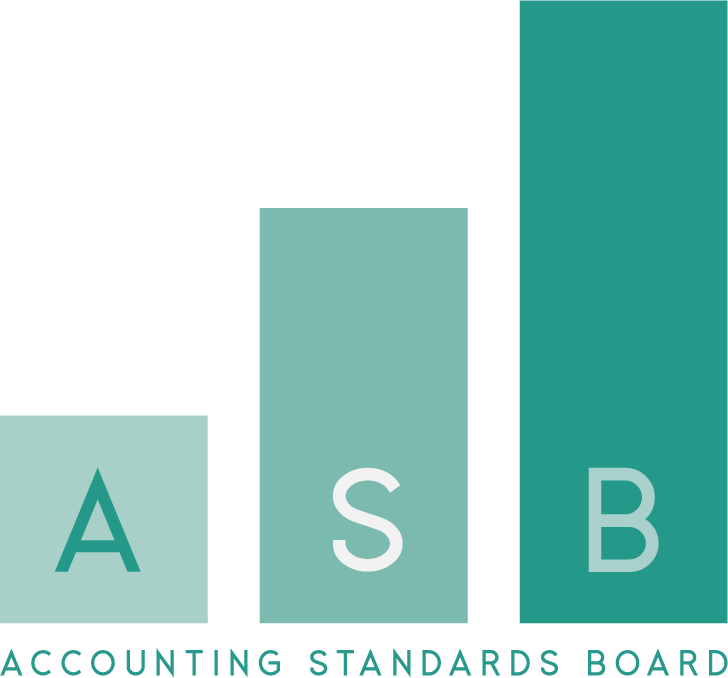 How are financial statements prepared?
Standards of GRAP set out the requirements for preparing and presenting.
Materiality is a key consideration in deciding how to apply the Standards of GRAP. It is considered when:
Developing accounting policies.
Deciding what information to disclose and how to present information.
Assessing the effect of omissions, errors & misstatements.
9
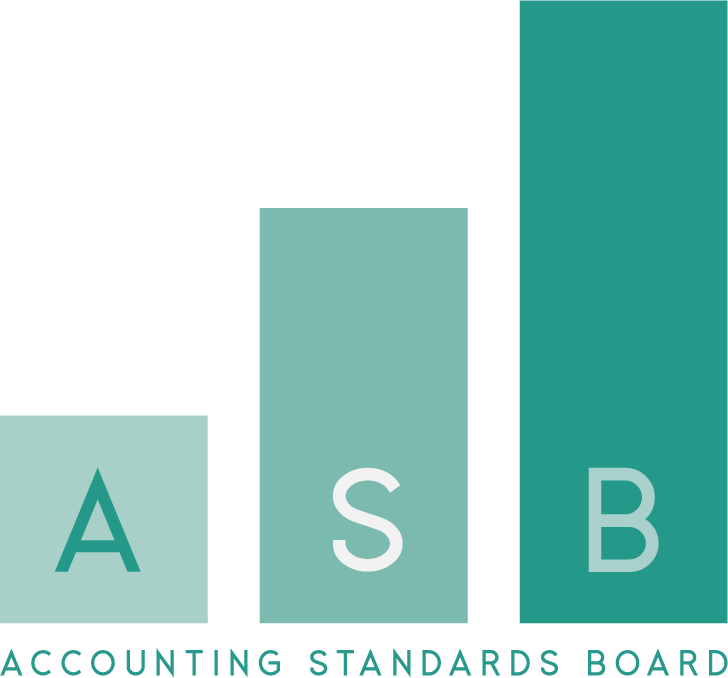 How are financial statements prepared?
Recognition, measurement, presentation and disclosure requirements of Standards of GRAP, apply to material items
If item is immaterial:
Requirements of a particular Standard need not be adhered to, but
Item must still be recorded in F/S
Particular acc. policy is then developed without following requirements of Standard
10
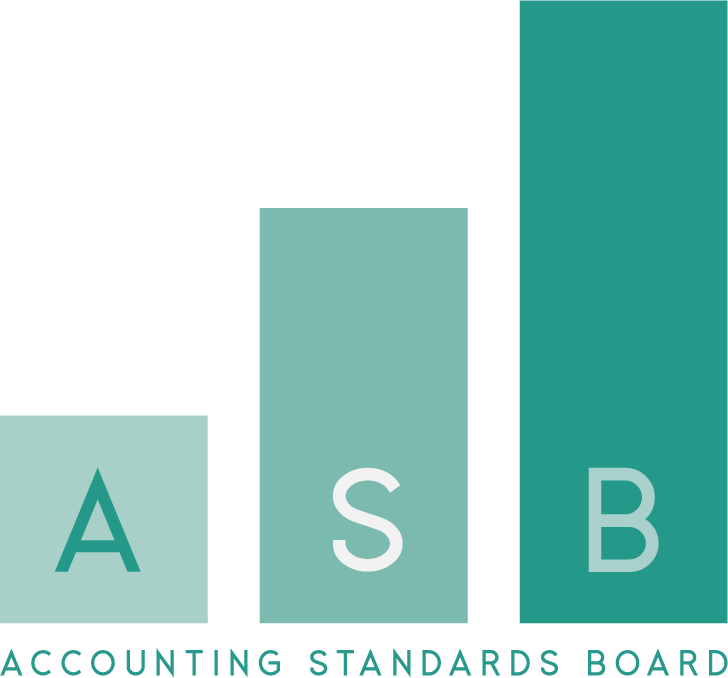 How are financial statements prepared?
When item is assessed as material, need to decide on:
What information should be presented and disclosed in F/S?
Where to present and disclose information in F/S?
How to organise that information in F/S?
Judgement should be applied in making these decisions
Each entity to tell its “own story” to users in the financial statements.
11
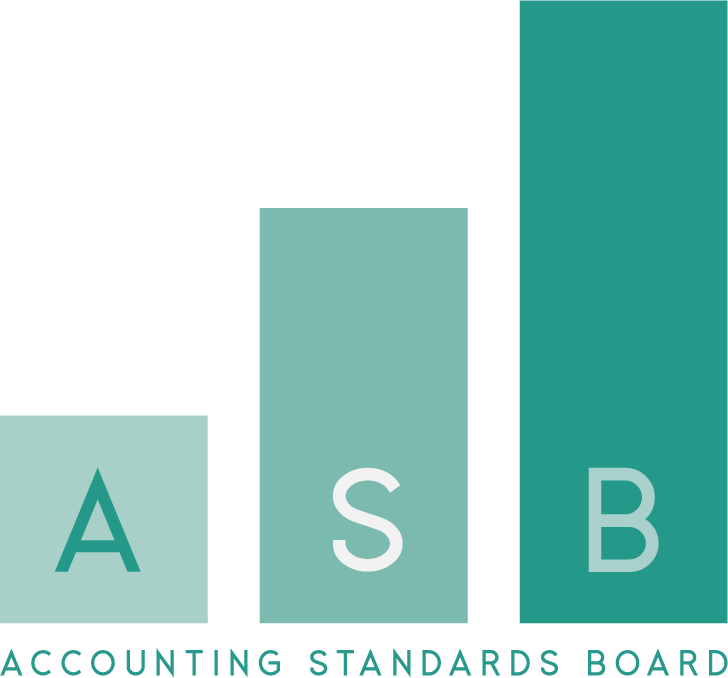 How are financial statements prepared?
Selecting information
Informed by requirements in the Standards where particular Standard applies
Consider whether info resulting from those presentation and disclosure requirements in the will be material?
If immaterial  need not present and/or disclose the information
May provide additional information not specified by the Standards if 
information is necessary for the users to understand the impact
12
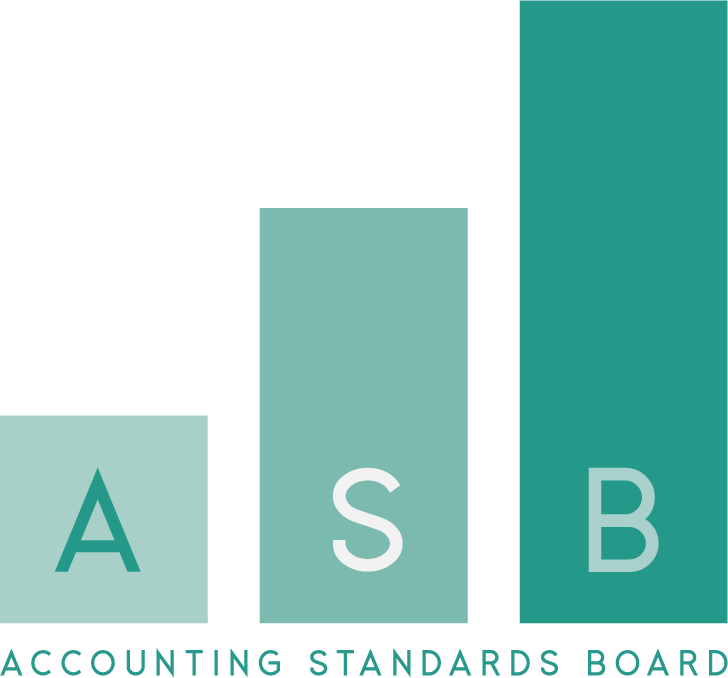 How are financial statements prepared?
Location of information
Informed by requirements in the Standards where particular Standard applies.
CF refers to info for display and disclosure
Display in F/S: communicate comprehensive financial picture
Disclosure in notes: additional and supplementary information
Materiality applies equally to information presented in F/S or disclosed in notes.
13
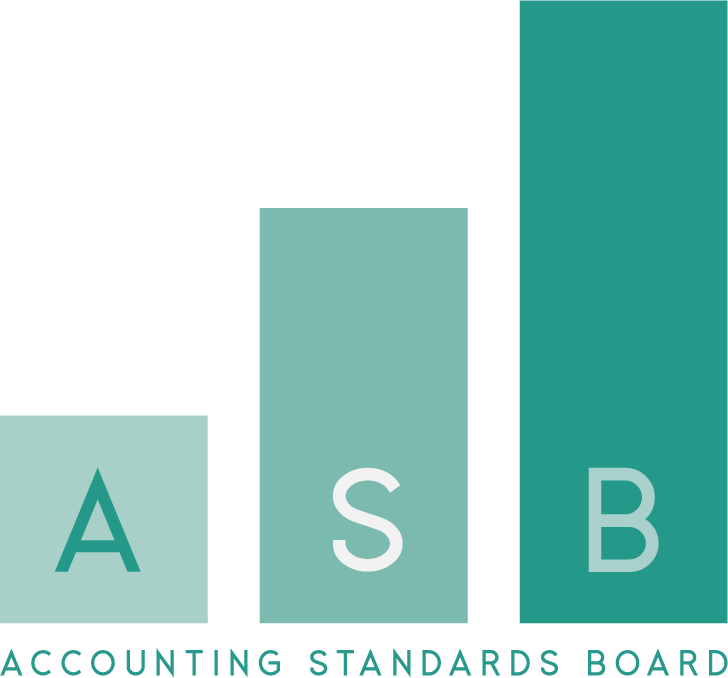 How are financial statements prepared?
Organisation of information
Material information should be organised so that information is clearly and concisely communicated:
Emphasise material matters
Material information should not be obscured by immaterial information
Tailor information to tell entity’s own story
Avoid/minimise duplication
14
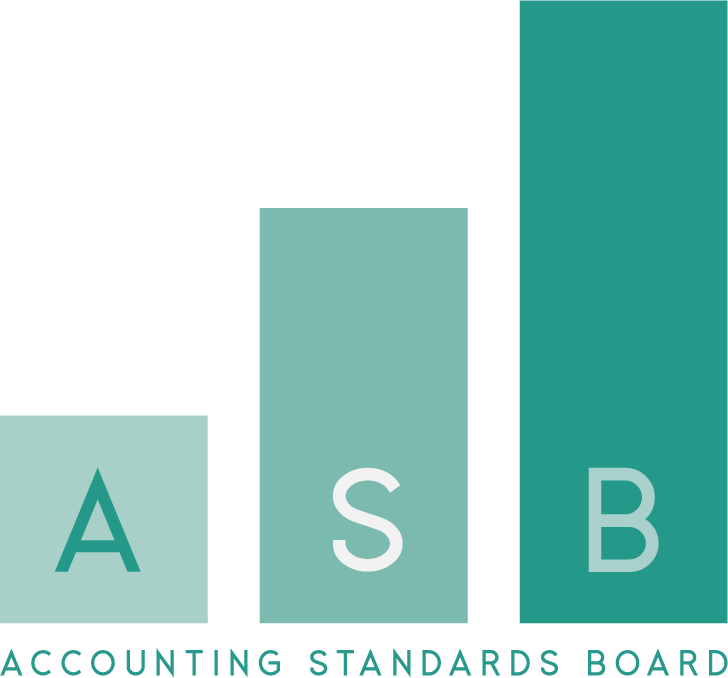 What does the information in the financial statements tell us?
15
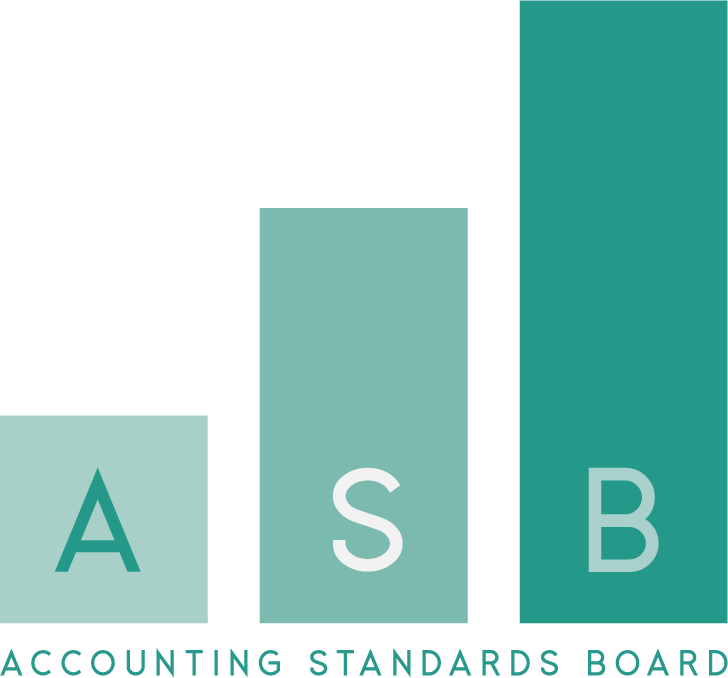 Components of financial statements
Financial position (A, L, C)
Financial performance (R&E) 
Results of cash flows (receipts & payments)
Changes in net assets
Performance against budget
16
Represents timing of use of resources
Represents timing of outflow of resources
17
[Speaker Notes: Statement of financial position/balance sheet, reflects what you own and what you owe, and what capital and reserves are available. 

Definitions of assets, liabilities, and net assets:
Assets are:
Resources
Controlled by an entity (Control: Regulate and access benefits)
As a result of a past event
From which future economic benefits (i.e. the benefits are in the form of cash or other reward) or service potential (i.e. the entity can provide goods or services to the public at large in accordance with its mandate) will flow to the entity.
Liabilities are: 
Present obligations (present obligations can be legal = legislation, contract, operation of law, or constructive = actions)
Arising from past events
Result in an outflow of economic benefits or service potential of the entity.  
Net assets:
Residual of Assets less Liabilities – made up of reserves and capital. 

The statement of financial position is a representation of the accounting equation A = OE + L. Therefore the total for “Assets” must equal the total for “Net assets plus Liabilities”. 

Assets should exceed liabilities to be in a solvent position.]
18
19
20
21
22
[Speaker Notes: Intangible assets not that commonly found at municipalities. Most common examples are servitudes. Servitudes could be capitalised to the cost of infrastructure assets, therefore not always shown separately. 

Software also a common example, but sometimes also just capitalised to the cost of the equipment the software is used for.]
23
24
25
26
27
28
29
30
31
32
33
[Speaker Notes: Revenue and expenses are defined as follows:

Revenue:
Gross inflow of economic benefits or service potential
Inflows = increase in net assets
Other than contributions from owners

Expenses:
Decreases in economic benefits or service potential 
Outflows or consumption of assets, incurrences of liabilities.

Negative balance reflects more expenses than revenue generated.]
34
[Speaker Notes: Service charges – charges levied on goods and services provided, e.g. water, electricity, waste removal. 

Finance income – interest on investments, debtors. 

Agency services – fees received for work done on behalf of another entity, e.g. revenue from issuing motor vehicle licenses on behalf of the Dept of Transport. Do not show revenue from license as own, show only “commission”. 

Gains/loss on disposal of assets – Means that assets sold during year. This amount shows the net value of asset reflected in the financial statements (carrying value) less what was received as compensation. If profit, compensation higher than value, if a loss, compensation lower than asset value. 

Fines – traffic and other fines. Show full amount due, not just cash that the munic thinks it is going to collect based on past history.]
35
[Speaker Notes: Employee related costs – salary costs, plus cost of providing other benefits (portion attributable to this year). 

Impairment of assets – could be reduction in value of physical assets such as PPE, or it could be a reduction in debtors. 

Depreciation and amortisation – reflects amount of the asset used over the reporting period. Changes in depreciation talk to the use of the asset by the entity. Depreciation important to understand what it costs to provide services. 

Finance costs – interest paid on loans, creditors, unwinding of interest on rehab provisions etc.

Bulk purchases – water and electricity. Amount sold/consumed during year,  unused amounts shown as inventory. 

Loss on remeasurement of investment property – unlike PPE, change in value in surplus or deficit.]
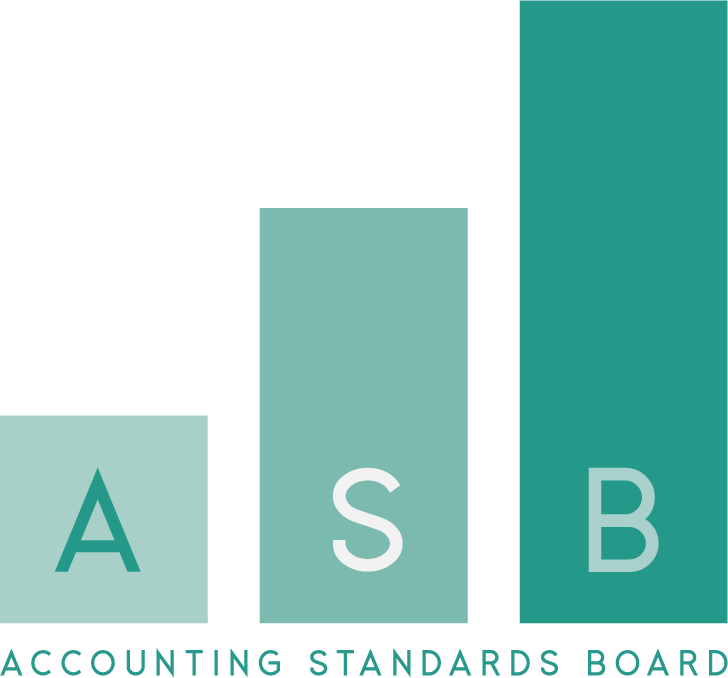 Cash flow statement
Movement in cash for the year between opening and closing “cash and cash equivalents”. 
Separated between: 
Operating activities
Investing activities
Financing activities
36
[Speaker Notes: Cant just focus on surplus of deficit – need to have a look at cash inflows and outflows to assess liquidity

Operating activities – Everything not investing or financing. 

Investing - Acquisition or disposal of long term investments.

Financing -  Activities that result in change in size or composition of capital or borrowings.]
37
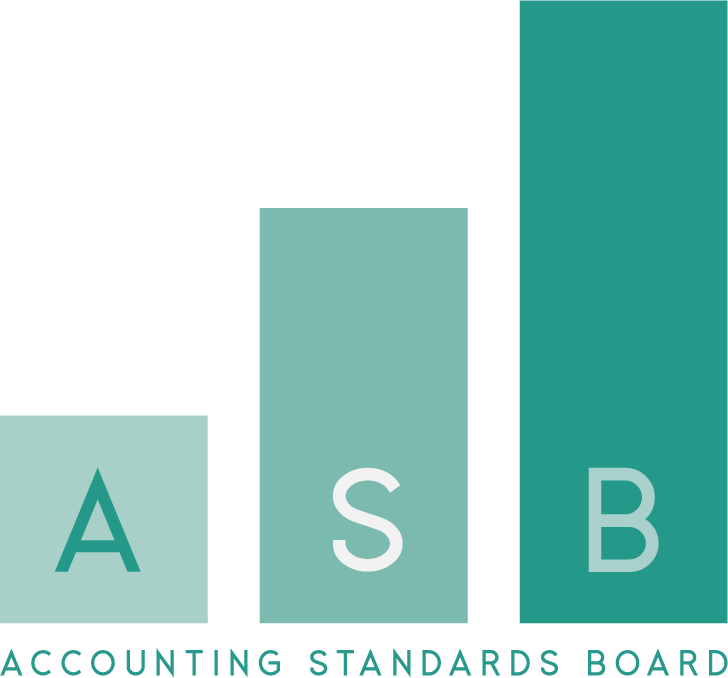 Comparison of budget and actual information
Compares budget to financial statements. 
Financial statement information adjusted to budget (line items and basis).
Variance reported along with explanation.
38
39
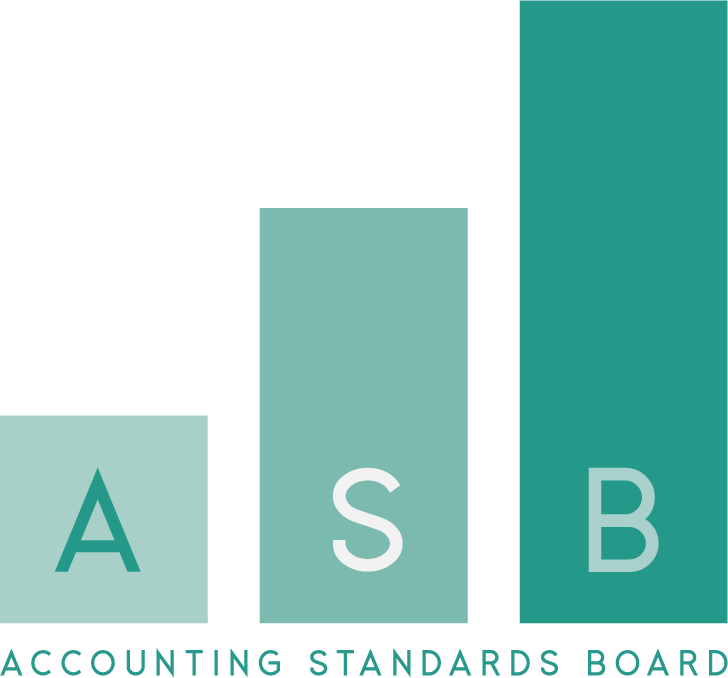 Questions?
40
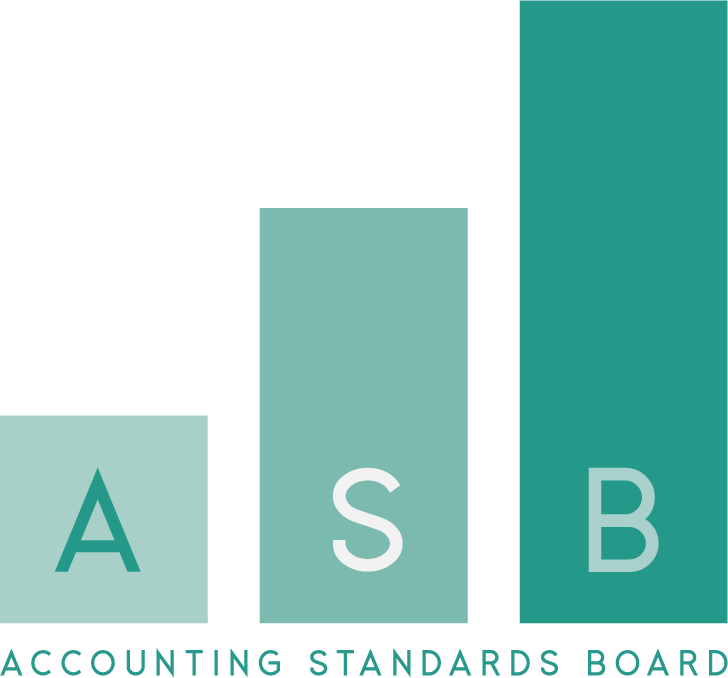 Stakeholder outreach and communication
41
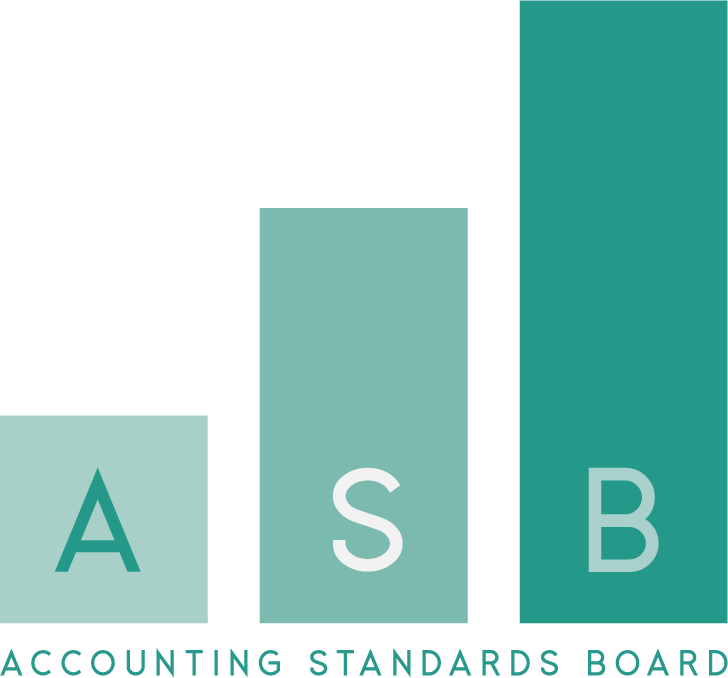 Outreach activities
Continuous promotion of GRAP by improving outreach to stakeholders (workshops, meetings, seminars, SAICA webinars)
Stakeholders should liaise with ASB when requiring any engagements
Newsletters & Meeting Highlights
Handbook
42
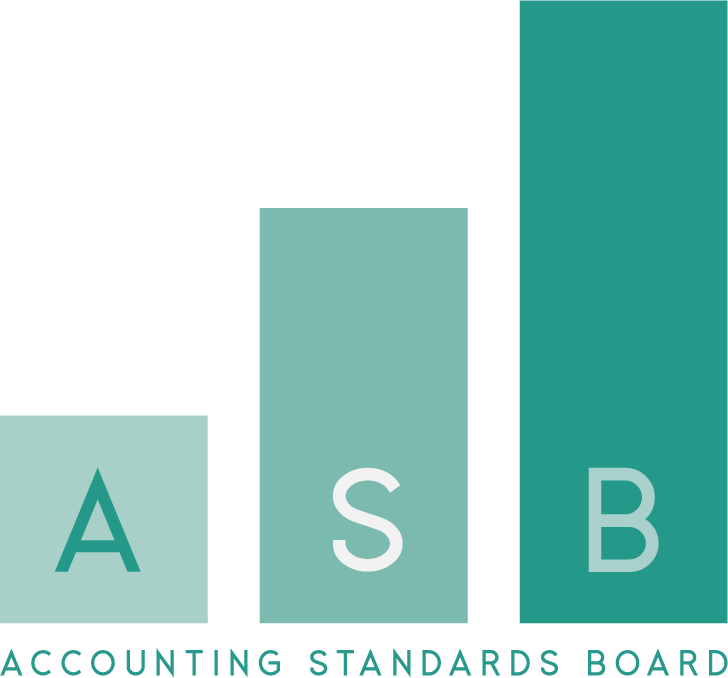 Translation
Standards translated into isiZulu, Sesotho and Afrikaans
The official version is the English language version
Available on website
43
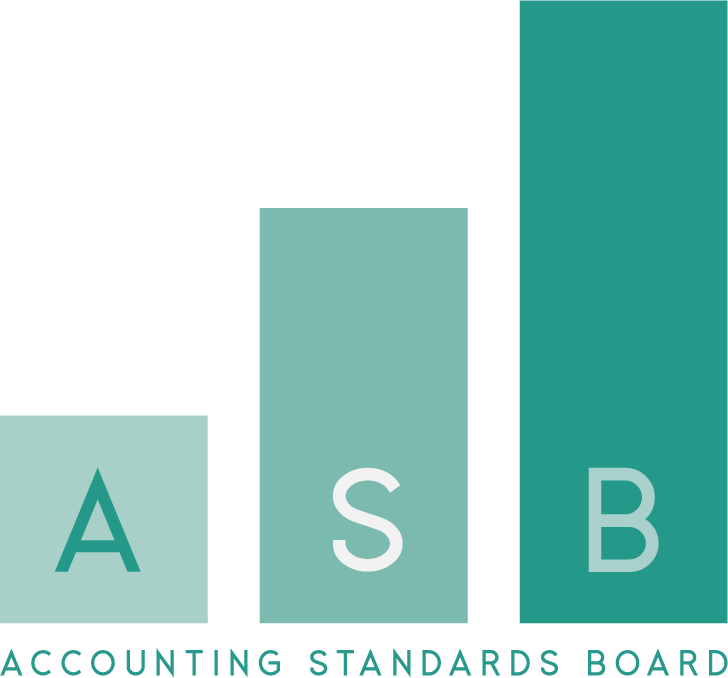 Website
Overview of changes made to reporting framework for 2019 onwards.
Three set of Standards:
Those entities with a December year-end
The Standards applicable for the current year
The Standards applicable for the next financial year
Please register on website if you want to be advised of changes:
http://www.asb.co.za/GRAP/Subscribe-to-email-alerts
44
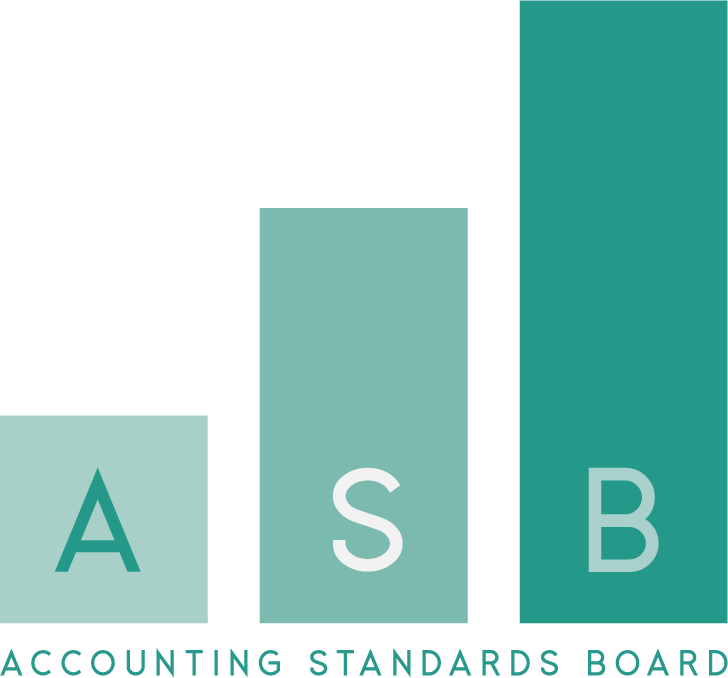 Submitting comments
Visit our website for more information on these Exposure Drafts
www.asb.co.za 

Submit your comments to info@asb.co.za
45
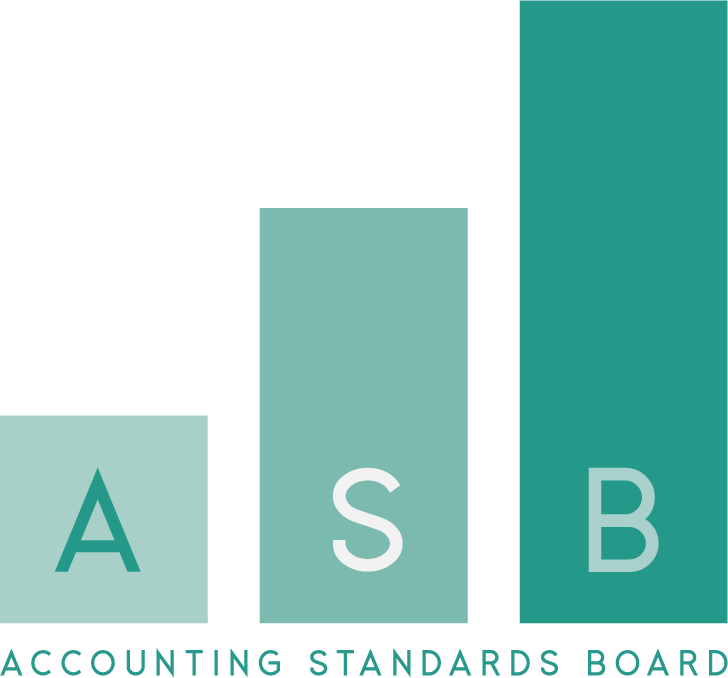 THANK YOU
46
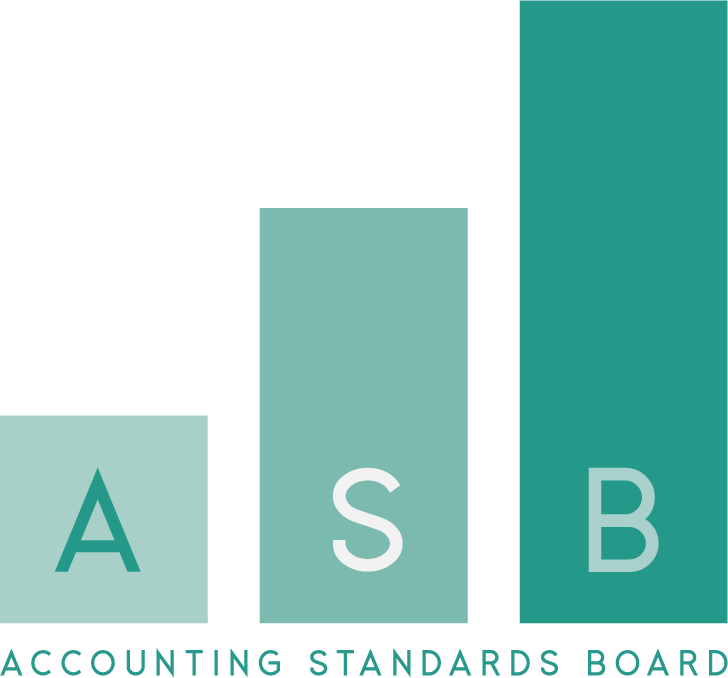 Contact details
Tel: (011) 697-0660
Fax: (011) 697-0666
Email: info@asb.co.za
Website: www.asb.co.za
47